FS Rozmarija
Lucia Holodňaková I.D
Obsah
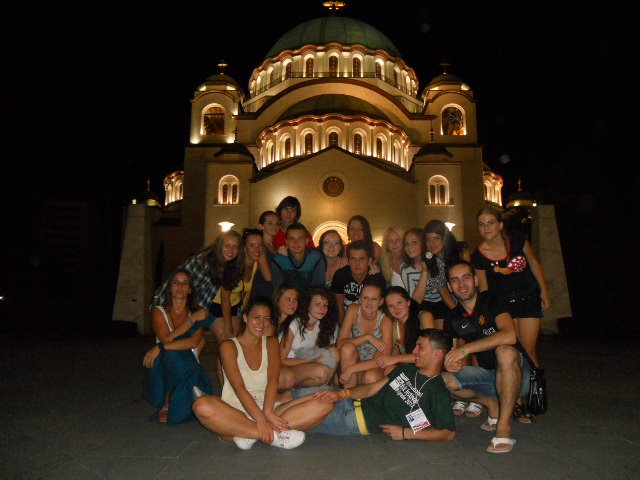 Založenie súboru
Vytvorenie názvu
Miesto pôsobenia
Zložky súboru
Úspechy
Festivaly
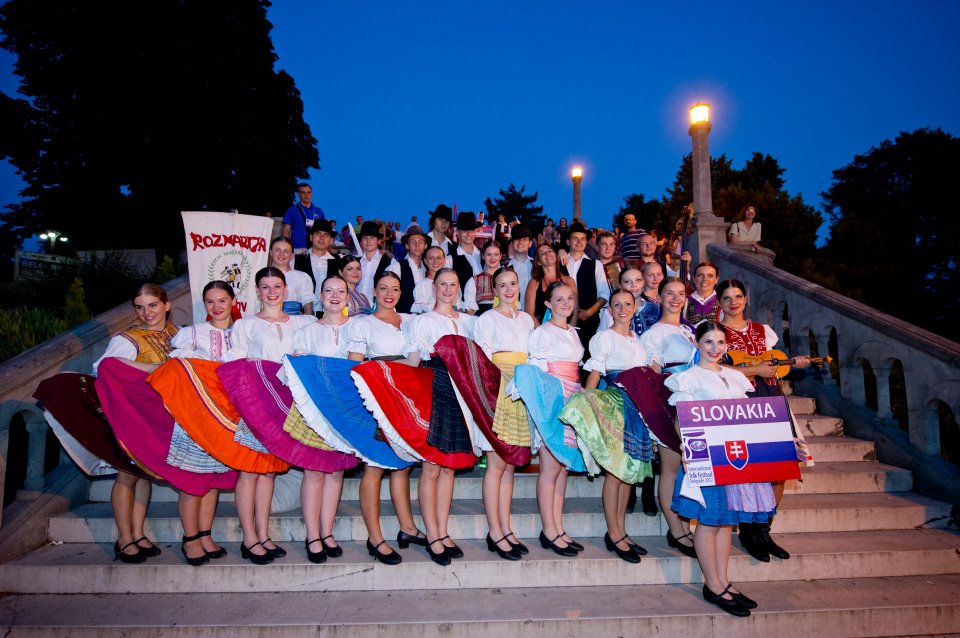 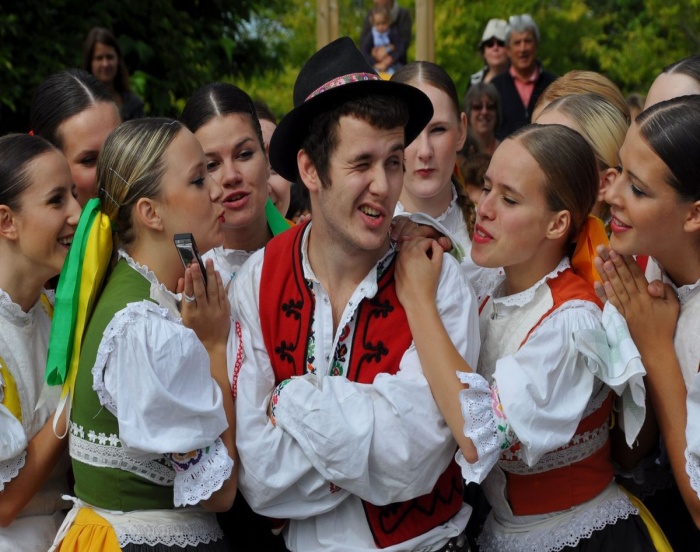 Založenie súboru
Folklórny súbor vznikol v Prešove v roku 1992 z iniciatívy umeleckej vedúcej a bývalých členov folklórnych súborov, ktorí mali skúsenosti s prácou vo folklóre.
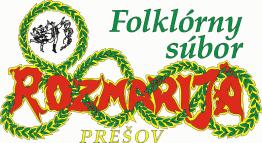 Vytvorenie názvu
Rozmarija je šarišský názov pre Rozmarín lekársky, vždyzelený poloker.
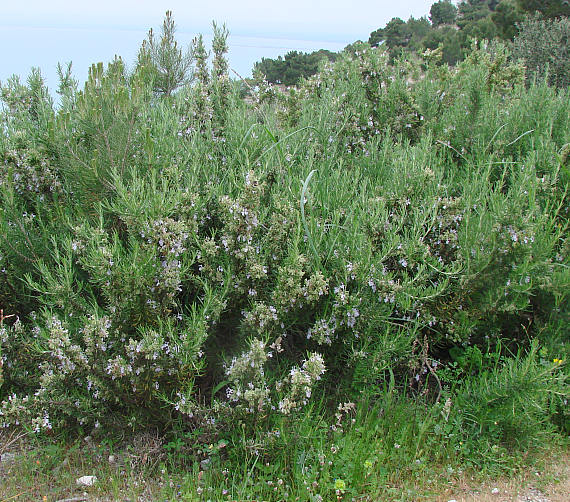 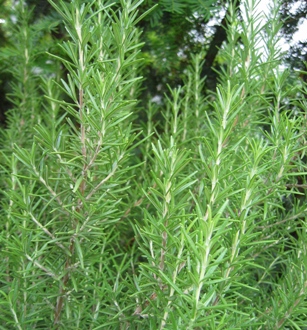 Miesto pôsobenia
Od svojho vzniku až dodnes pôsobí súbor pri ABC Centre voľného času na Októbrovej ulici 30 v Prešove.
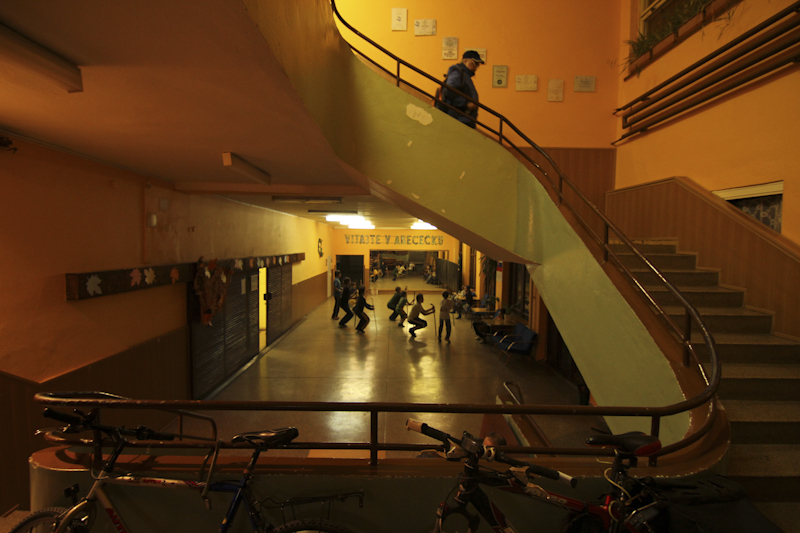 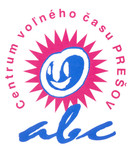 Zložky súboru
Tanečné zložky: detská
                               mládežnícka
                               dospelácka
Spevácke zložky: detská
                                 ženská
                                 mužská
Hudobná zložka
Úspechy súboru
Súbor usporiadal viaceré premiérové programy a zúčastnil sa aj na príprave charitatívnych programov.

Má štyri vlastné audiokazety a pripravuje vydanie ďalšej.
Festivaly
Rozmarija absolvovala 55 zahraničných festivalov po celom svete. 
Navštívila štáty ako Turecko, Grécko, Bulharsko, Taliansko, Srbsko, Bosna a Hercegovina, Rumunsko, Francúzsko a mnoho ďalších.
Jej účasť nechýbala ani na niektorých slovenských festivaloch, napríklad vo Svidníku, v Krivanoch a vo Východnej.
Zdroje
http://www.rozmarija.sk/
http://www.dogdocs.sk/?p=1603
http://www.presov.sk/portal/?c=12&id=18618
http://www.bylinky.sk/?/Atlas/Rozmarin
Ďakujem za pozornosť